eGov 3.0 – case burgermandaten
14/01/2025
Versie 2 – 13/01/2024
User journey
Toegang vragen door mandaatnemer
Case: precontractuele gegevens raadplegen door een potentiële werkgever
Maria wil “flexijobben” bij werkgever Resto Pokébowl en komt solliciteren.
Resto Pokébowl wil weten of Maria al dan niet mag “flexijobben”.
Roos, eigenaar van Pokébowl, maakt hiervoor gebruik van de online toepassing voor het opvragen van precontractuele gegevens.
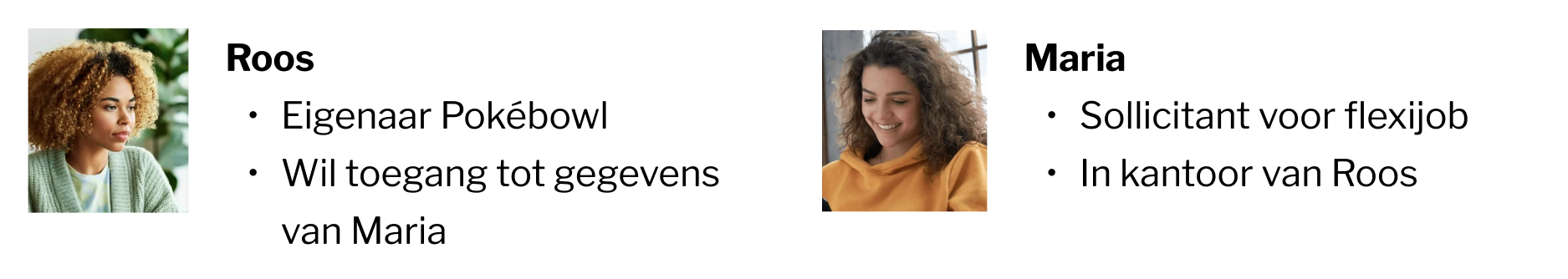 E-GOV 3.0 - IVC
Hoe krijgt Resto Pokébowl toegang tot precontractuele gegevens?
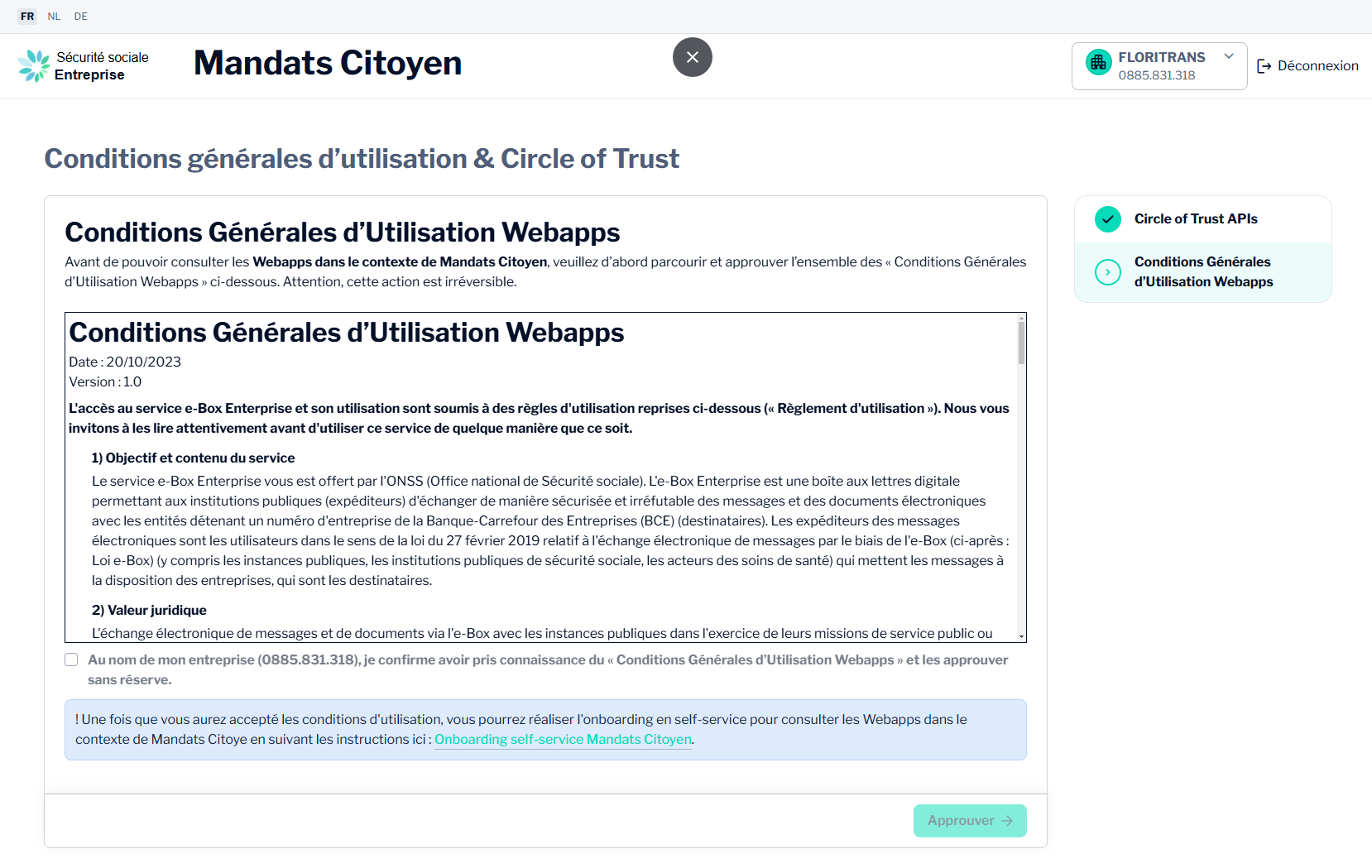 De hoofdtoegangsbeheerder van Resto Pokébowl dient eenmaal voor de onderneming de gebruikersvoorwaarden te aanvaarden.

Voor het gebruik van de API:
Circle of trust


Voor het gebruik van de onlinedienst:
Algemene gebruikersvoorwaarden
Hoe krijgt Resto Pokébowl toegang tot precontractuele gegevens?
De hoofdtoegangsbeheerder kan rechtstreeks de onlinedienst gebruiken. 
Via Toegangsbeheer van het portaal van de sociale zekerheid kan de hoofdtoegangsbeheerder een toegangsbeheerder aanstellen. Daarop kunnen gebruikers aangemaakt worden die burgermandaten kunnen beheren en precontractuele gegevens raadplegen in naam van de onderneming.
E-GOV 3.0 - IVC
Case scenario
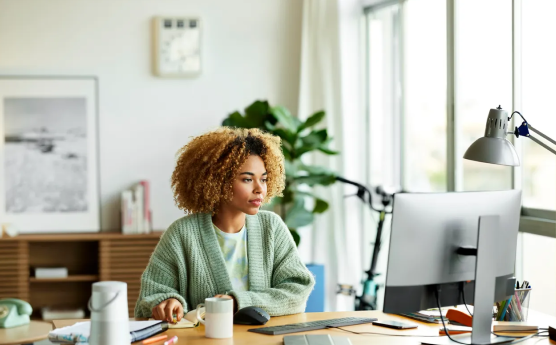 Case vanuit standpunt PokéBowl – Roos (eigenaar van Resto Pokébowl) vraagt toegang tot te precontractuele gegevens van de sollicitant
E-GOV 3.0 - IVC
Dashboard mandaatnemer
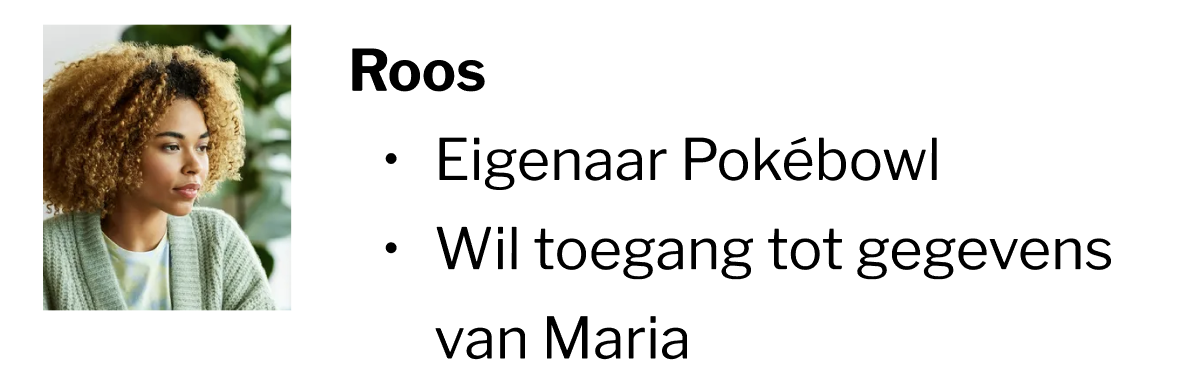 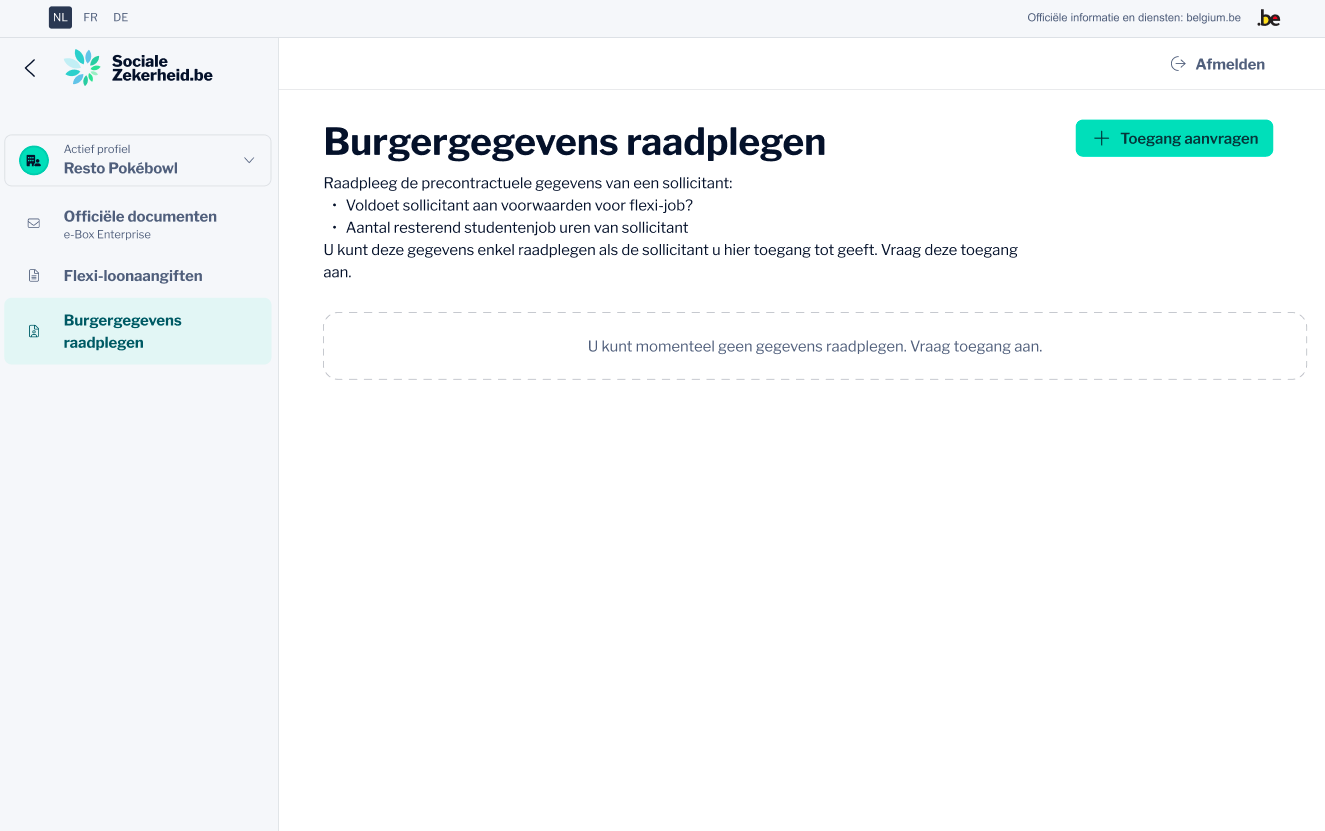 Gebruiker van een onderneming logt in op het ondernemingsportaal.
De gebruiker selecteert in het menu “Burgergegevens raadplegen”
De gebruiker heeft de mogelijkheid om 
een toegang aan te vragen aan een burger (aanvraag indienen = nieuw mandaat) 
de precontractuele gegevens te raadplegen op basis van een actief mandaat.
Mandaatnemer:
Aanvraag indienen en bezorgen aan sollicitant
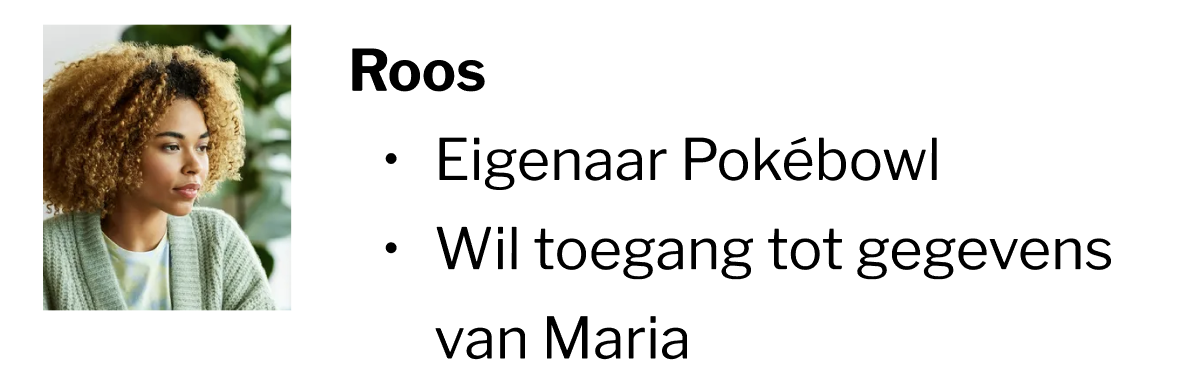 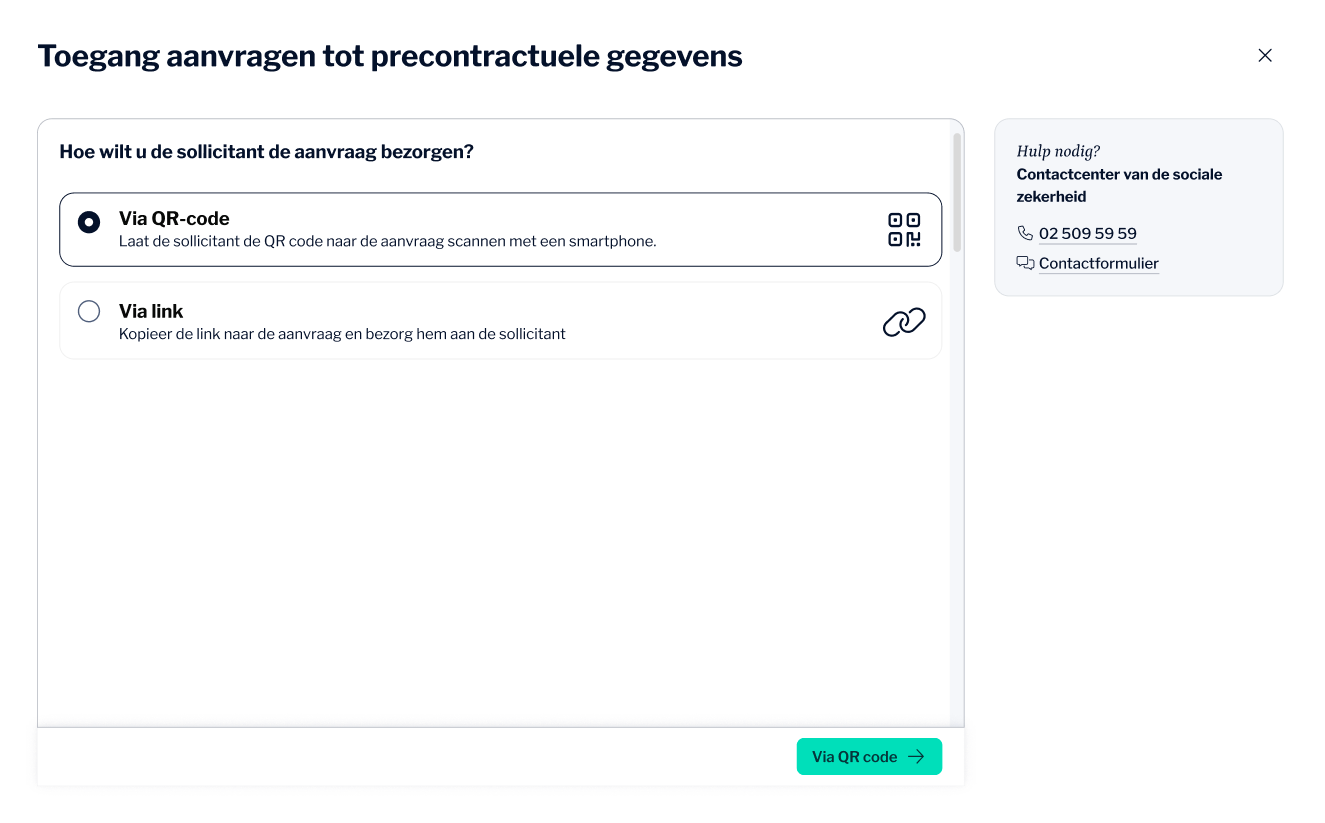 De gebruiker selecteert een manier waarop de gebruiker de aanvraag aan de sollicitant gaat bezorgen.
Sollicitant scant de QR-code
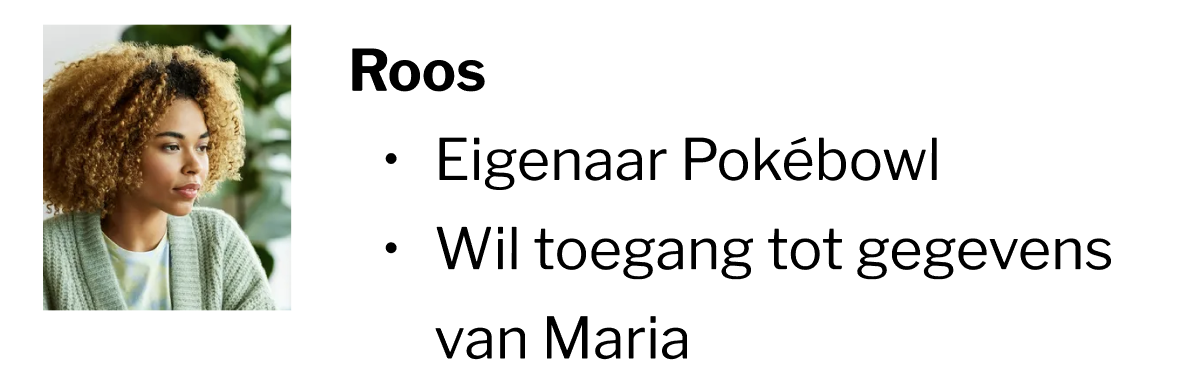 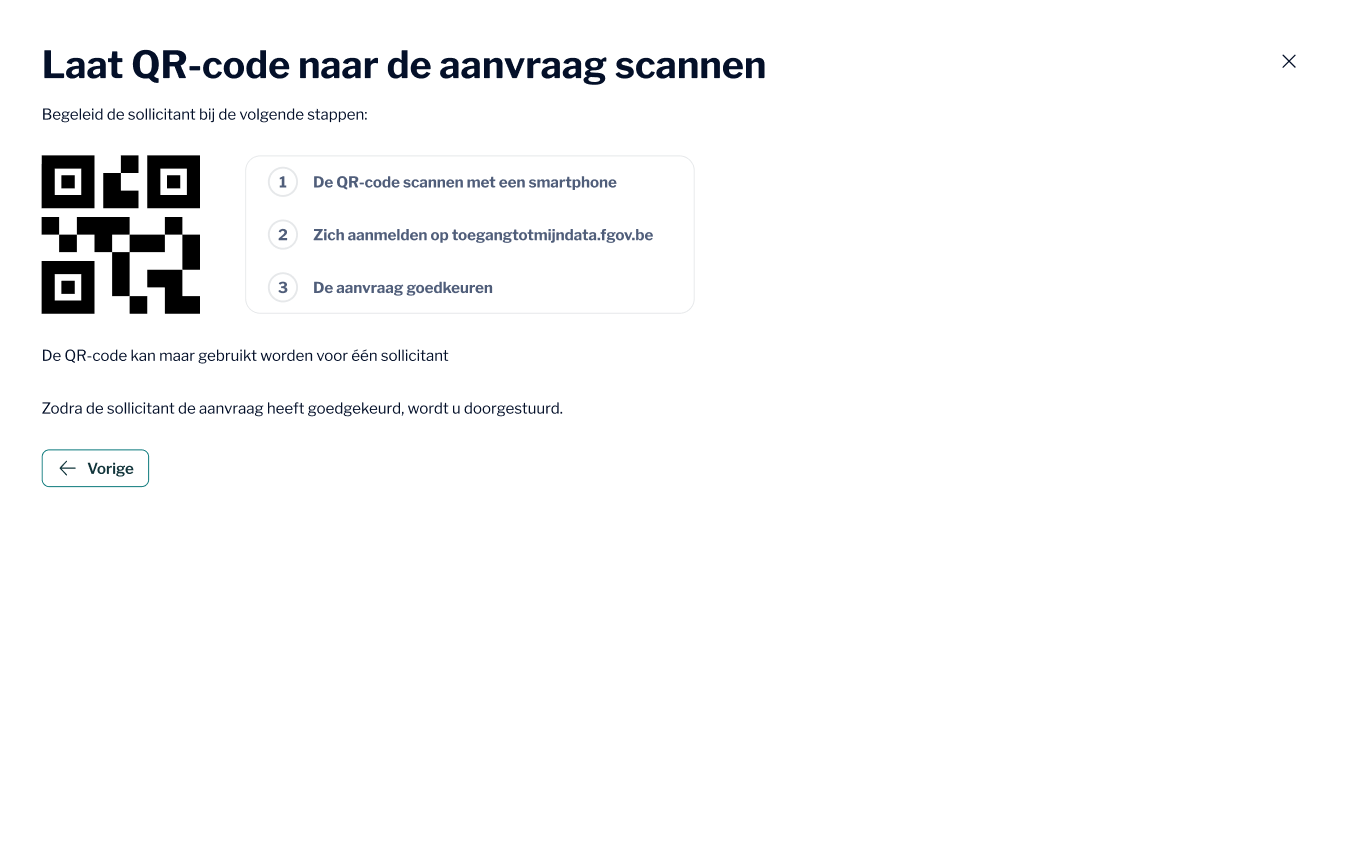 Het systeem genereert een QR-code. 
De QR-code kan eenmalig gebruikt worden.
De QR-code heeft een beperkte duurtijd tot einde van de dag. 
In de QR-code zit (UX burger = voorbereiding van het mandaat):
url van de onlinedienst voor de burger
Het kbo-nummer van de werkgever
Context = precontractuele gegevens raadplegen
De sollicitant scant de QR-code met de smartphone
Case scenario
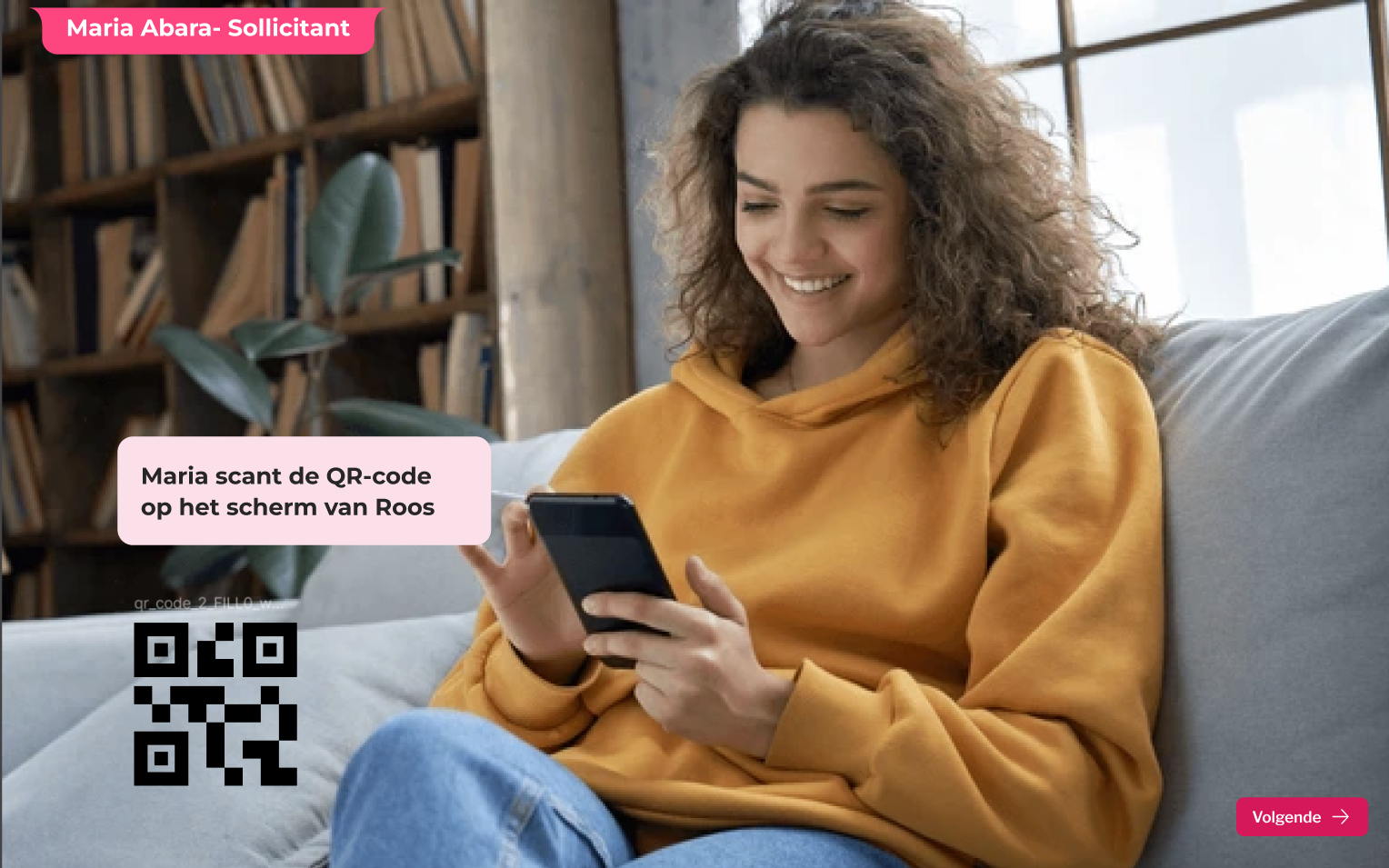 Case vanuit standpunt Sollicitant – verleent toegang tot haar precontractuele gegevens.
E-GOV 3.0 - IVC
Sollicitant verleent toegang
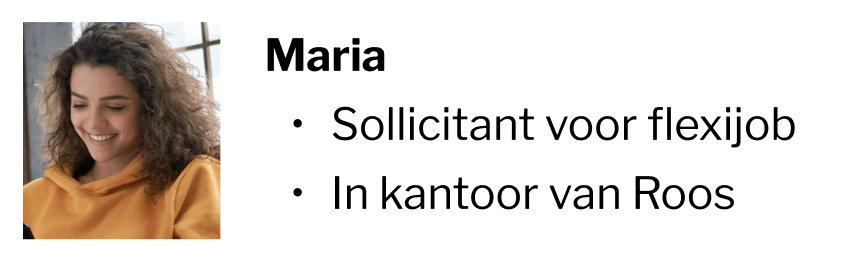 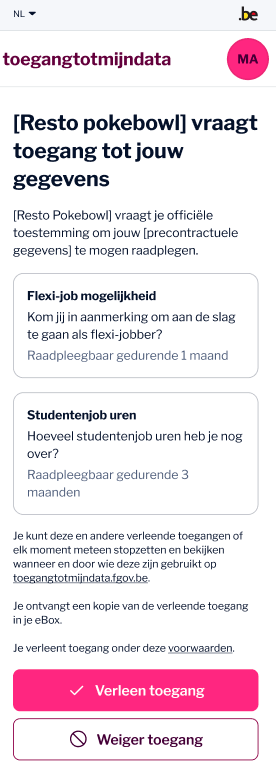 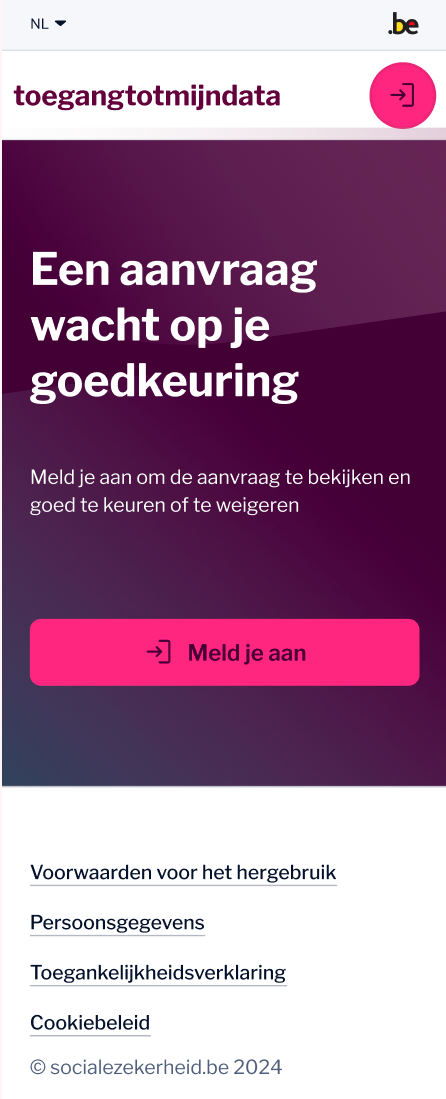 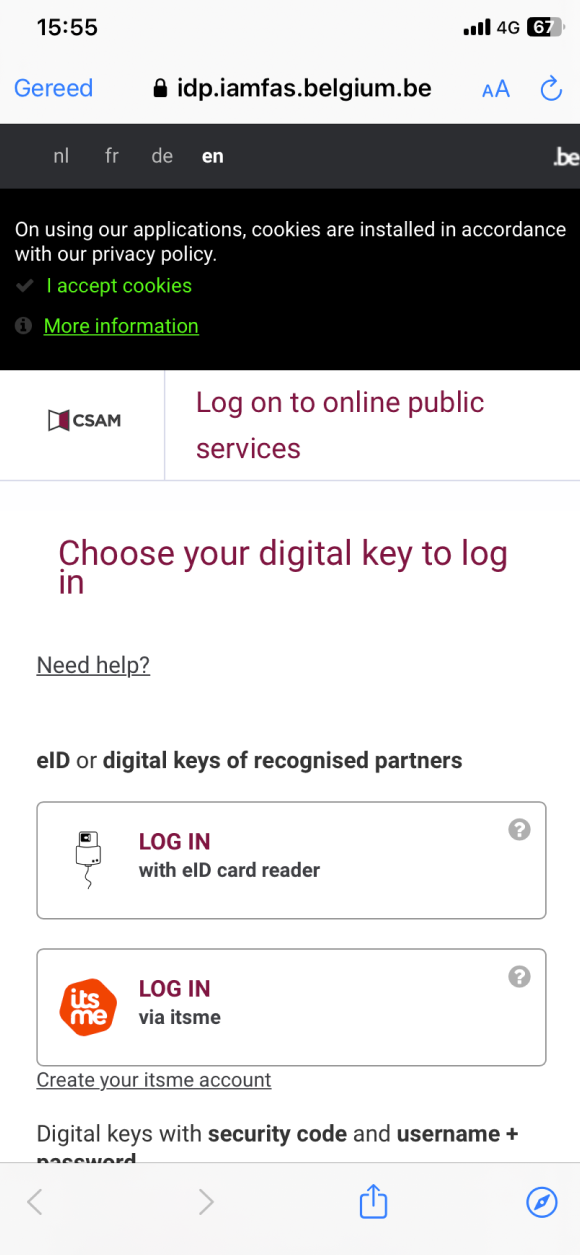 De sollicitant logt in op toegangtotmijndata.fgov.be via een unieke url
De sollicitant krijgt een overzicht van de toegang tot de precontractuele gegevens
Wie
Wat
Hoelang
Door in te loggen op toegangtotmijndata.fgov.be wordt het rijksregisternummer van de sollicitant aan het burgermandaat toegevoegd. 
De sollicitant wordt geïnformeerd over de voorwaarden van het burgermandaat.
De sollicitant bevestigt de toegang.
Het burgermandaat is actief.
Case scenario
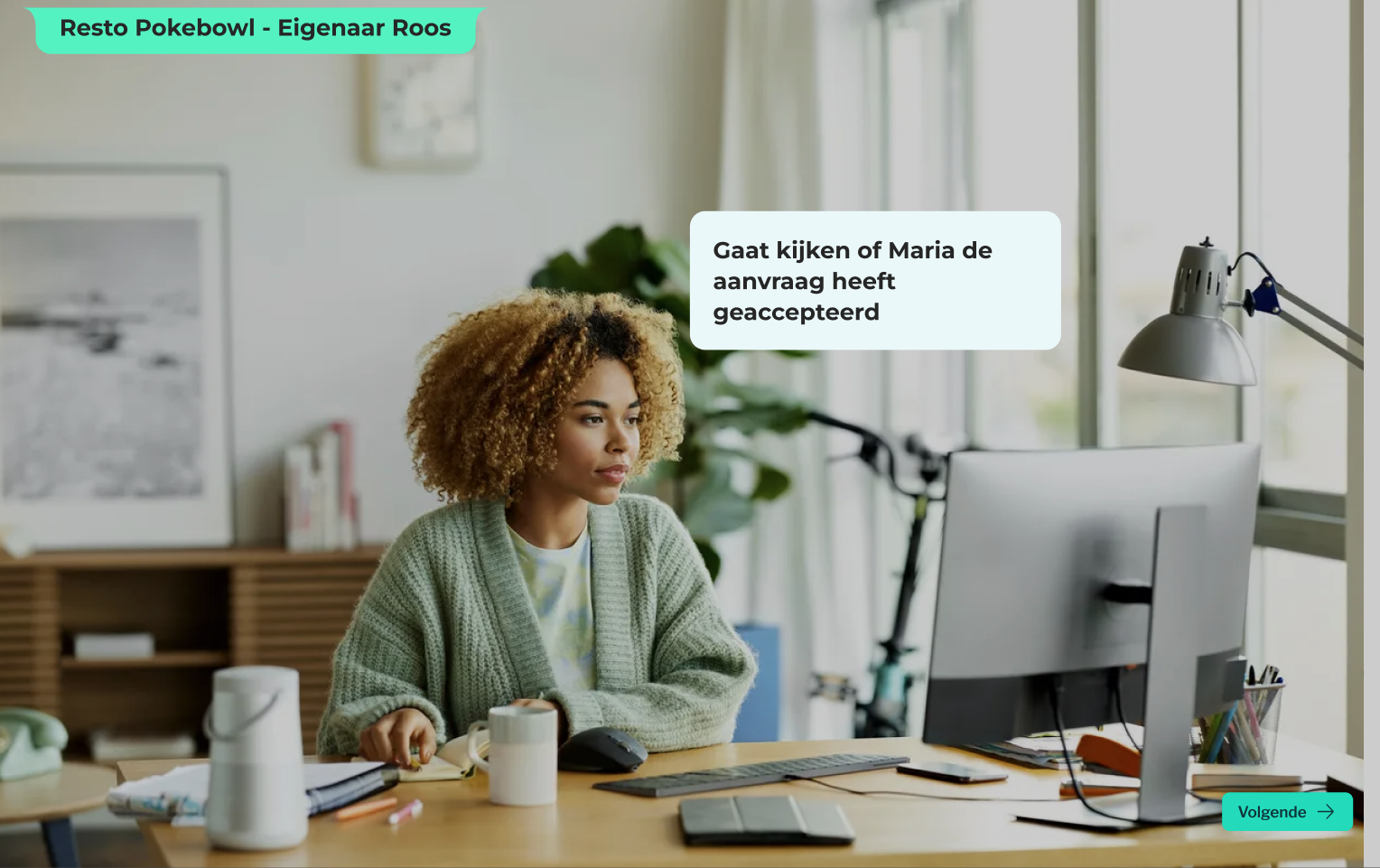 Case vanuit standpunt PokéBowl – Roos (Resto Pokébowl) heeft toegang tot te precontractuele gegevens van de sollicitant
E-GOV 3.0 - IVC
Dashboard mandaatnemer
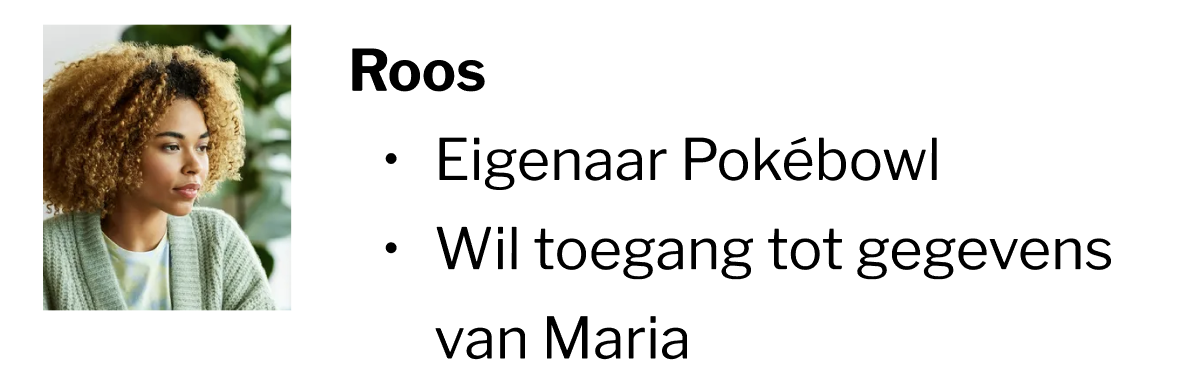 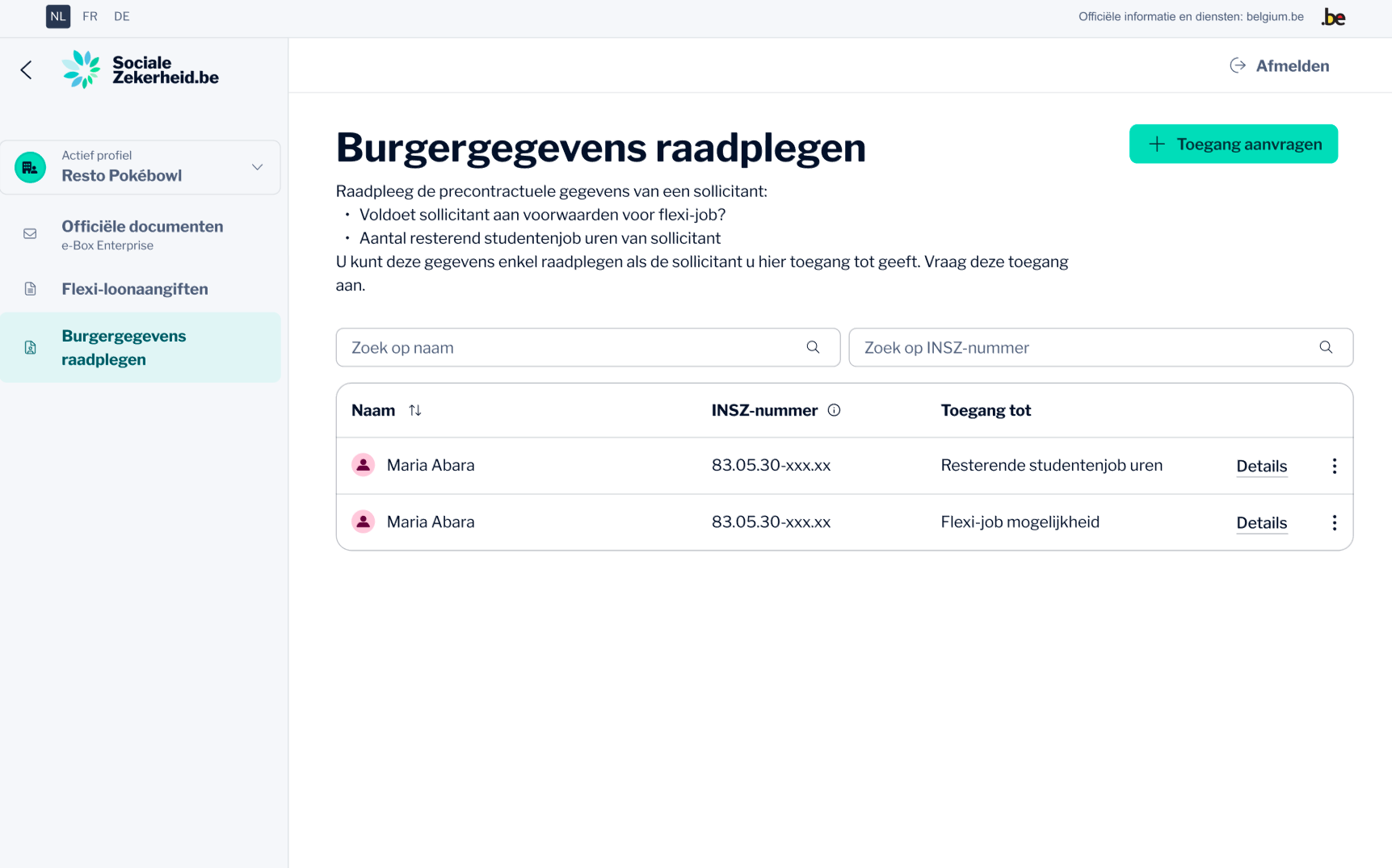 De gebruiker selecteert in de tabel de sollicitant om de precontractuele gegevens te raadplegen
Mandaatnemer aanvaardt de toegang
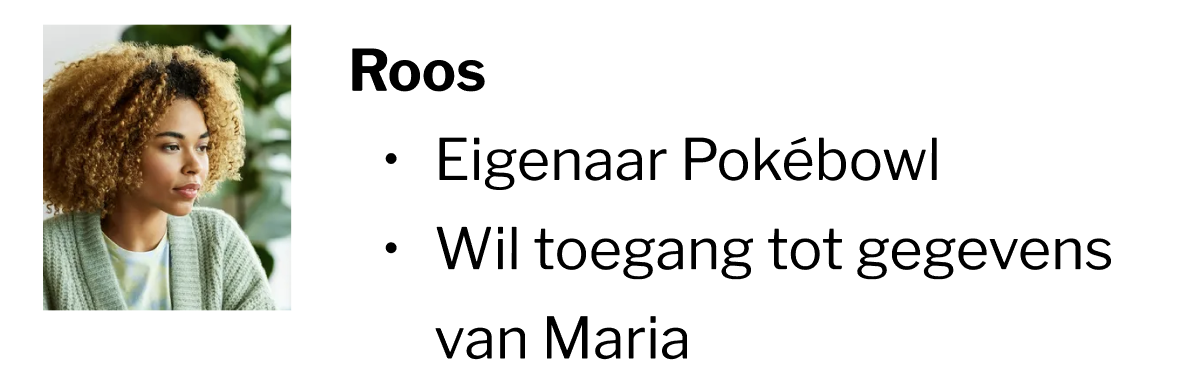 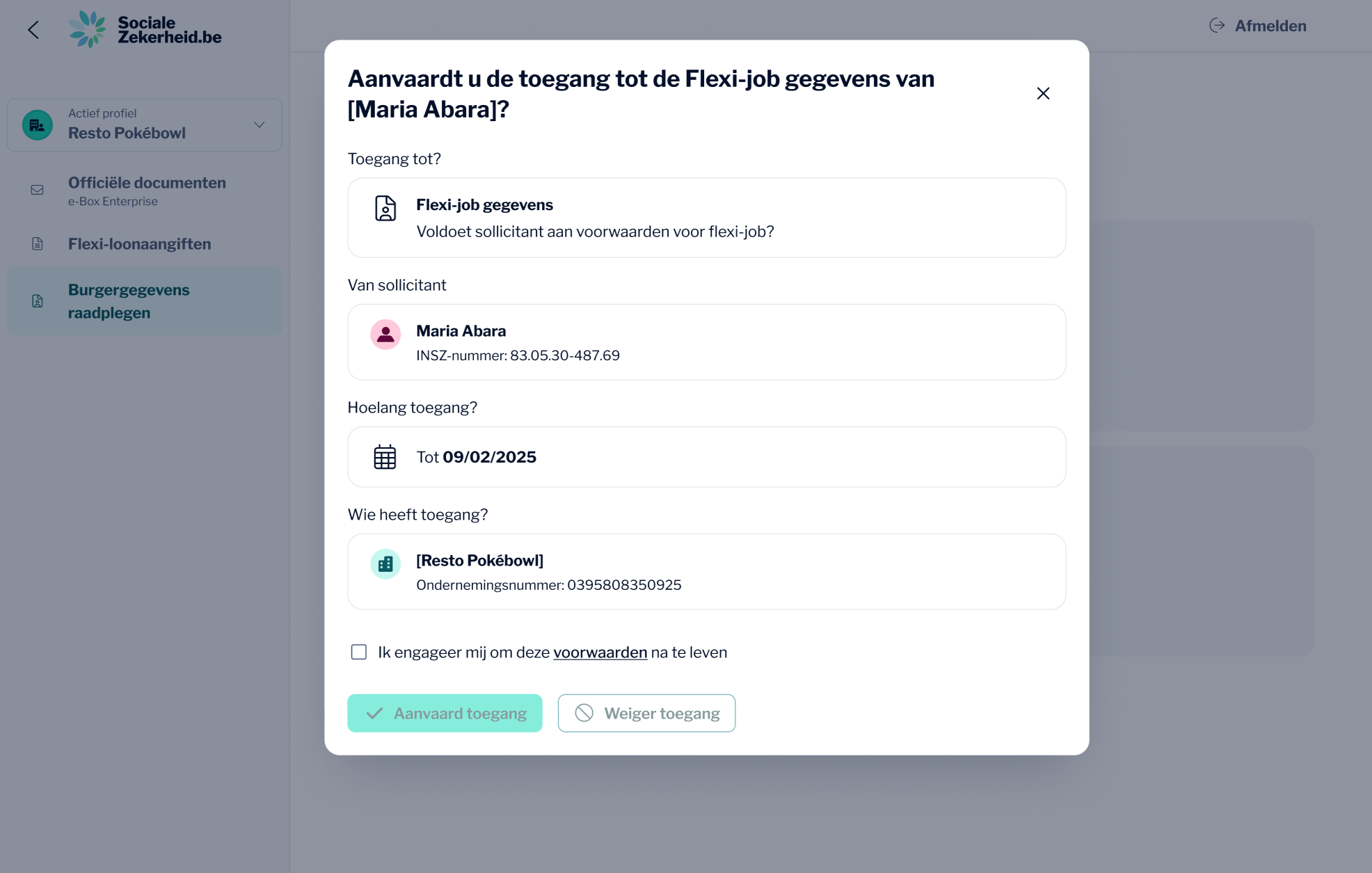 De gebruiker selecteert expliciet het akkoord met de voorwaarden.
De gebruiker aanvaardt de toegang tot de precontractuele gegevens van de sollicitant.
Mandaatnemer heeft toegang tot de precontractuele gegevens
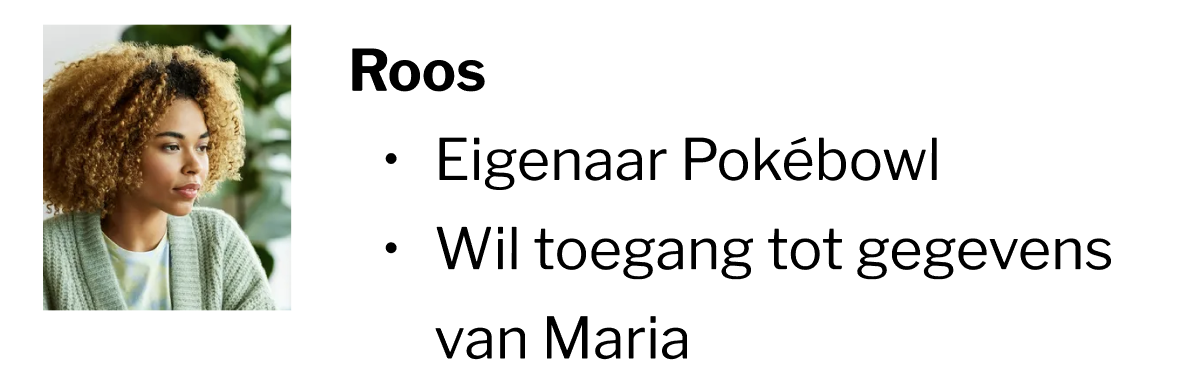 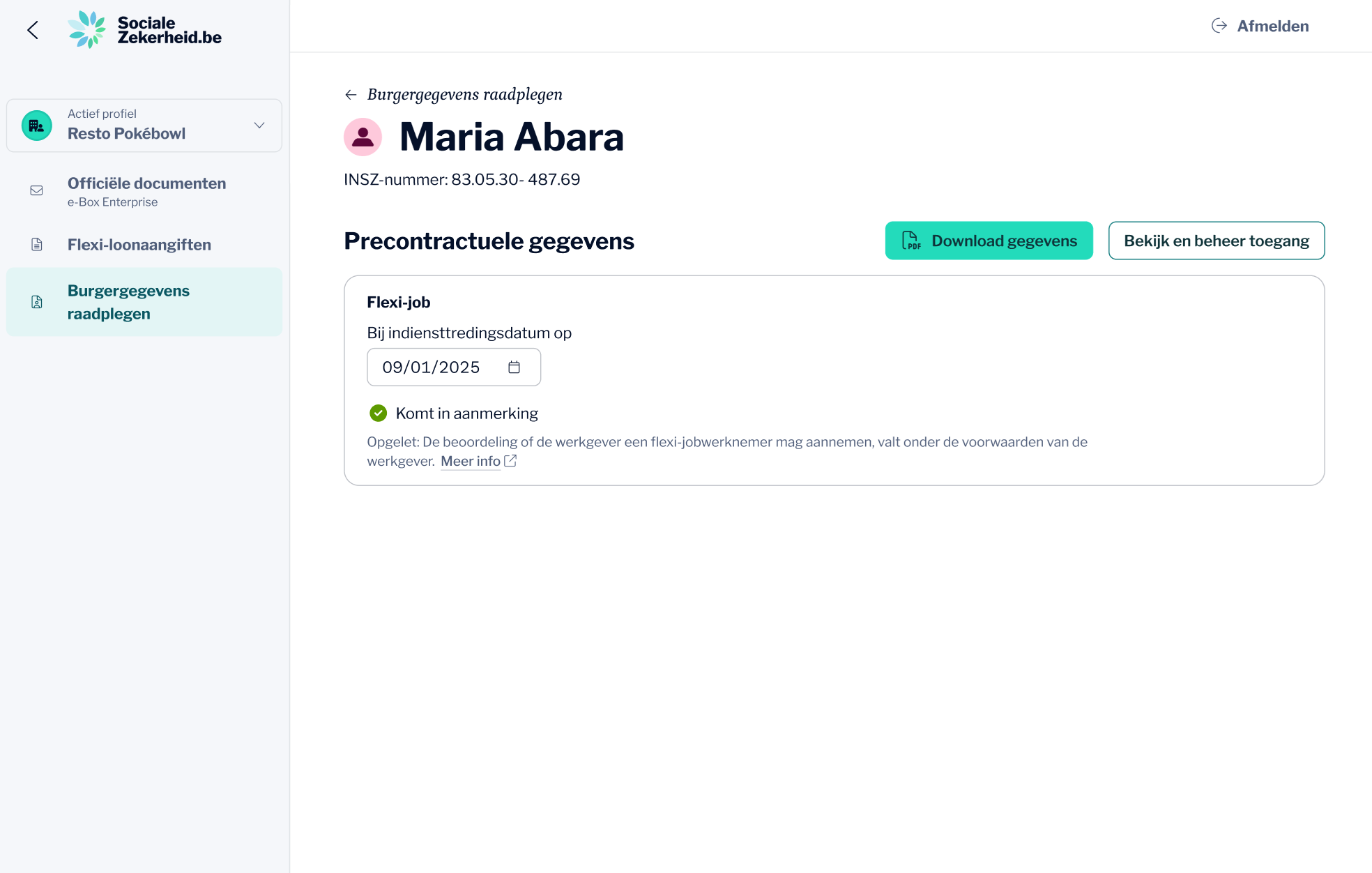 De gebruiker heeft toegang tot de flexi-job-gegevens van de sollicitant.
Mandaatnemer heeft toegang tot de precontractuele gegevens
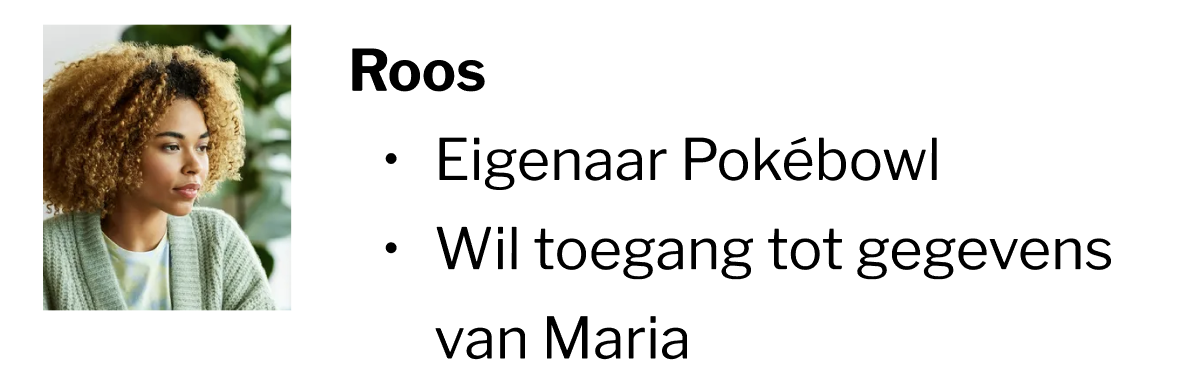 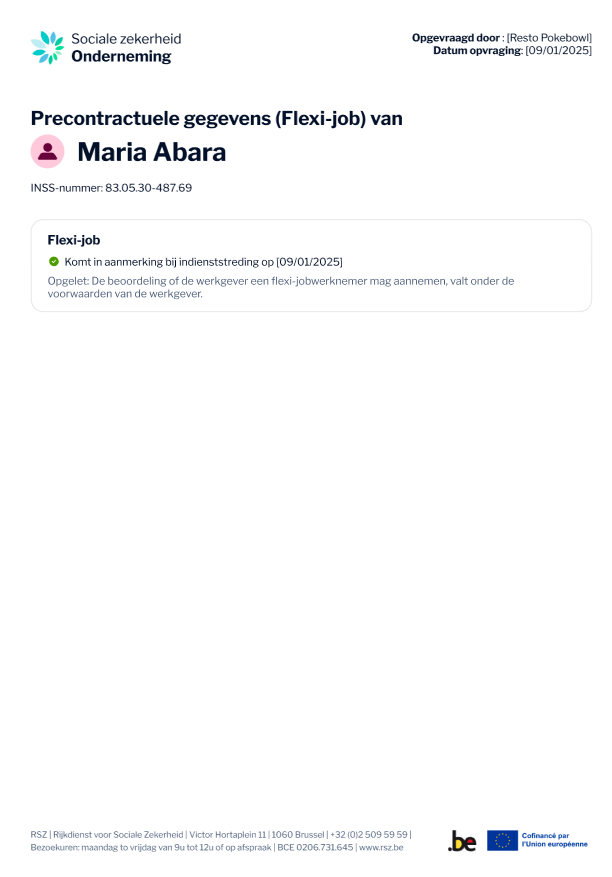 De gebruiker kan de gegevens downloaden in pdf.
Case scenario
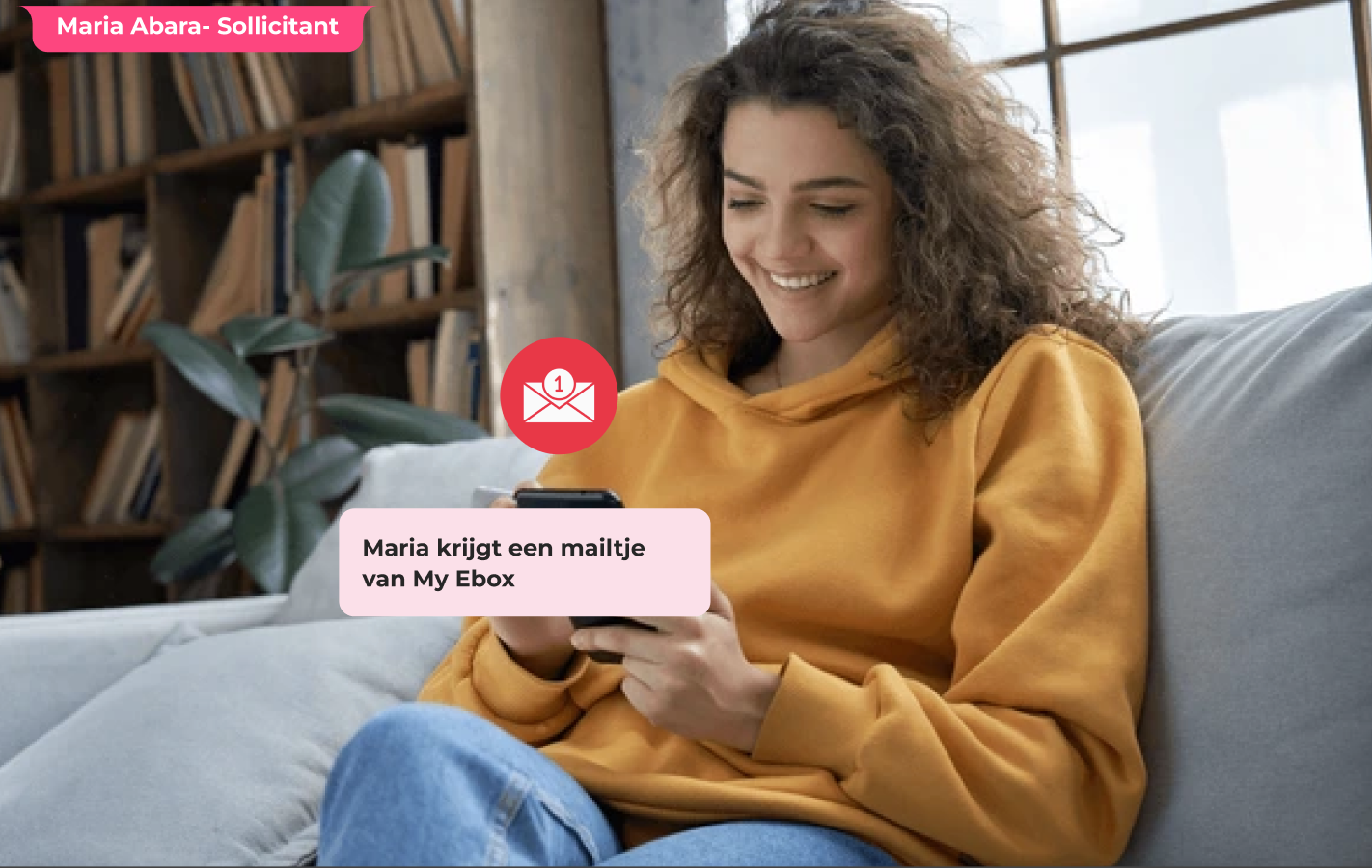 Case vanuit standpunt Sollicitant – krijgt een notificatie van het burgermandaat in de ebox.
E-GOV 3.0 - IVC
Bericht van het mandaat in de ebox van de burger
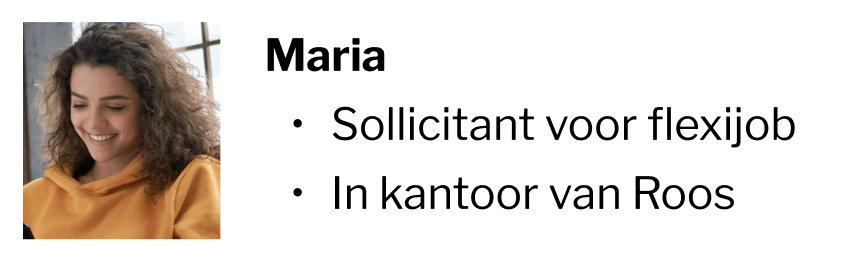 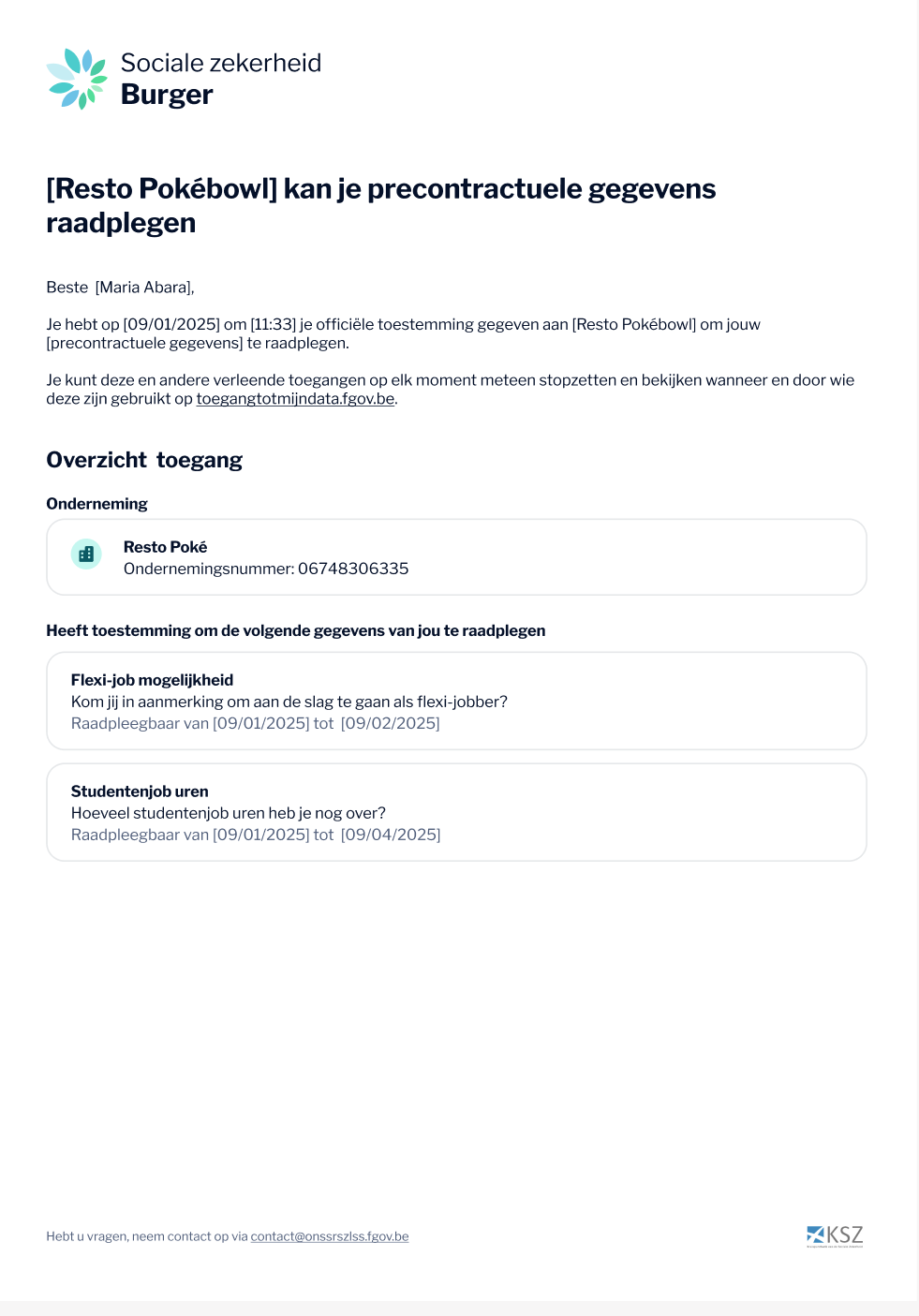 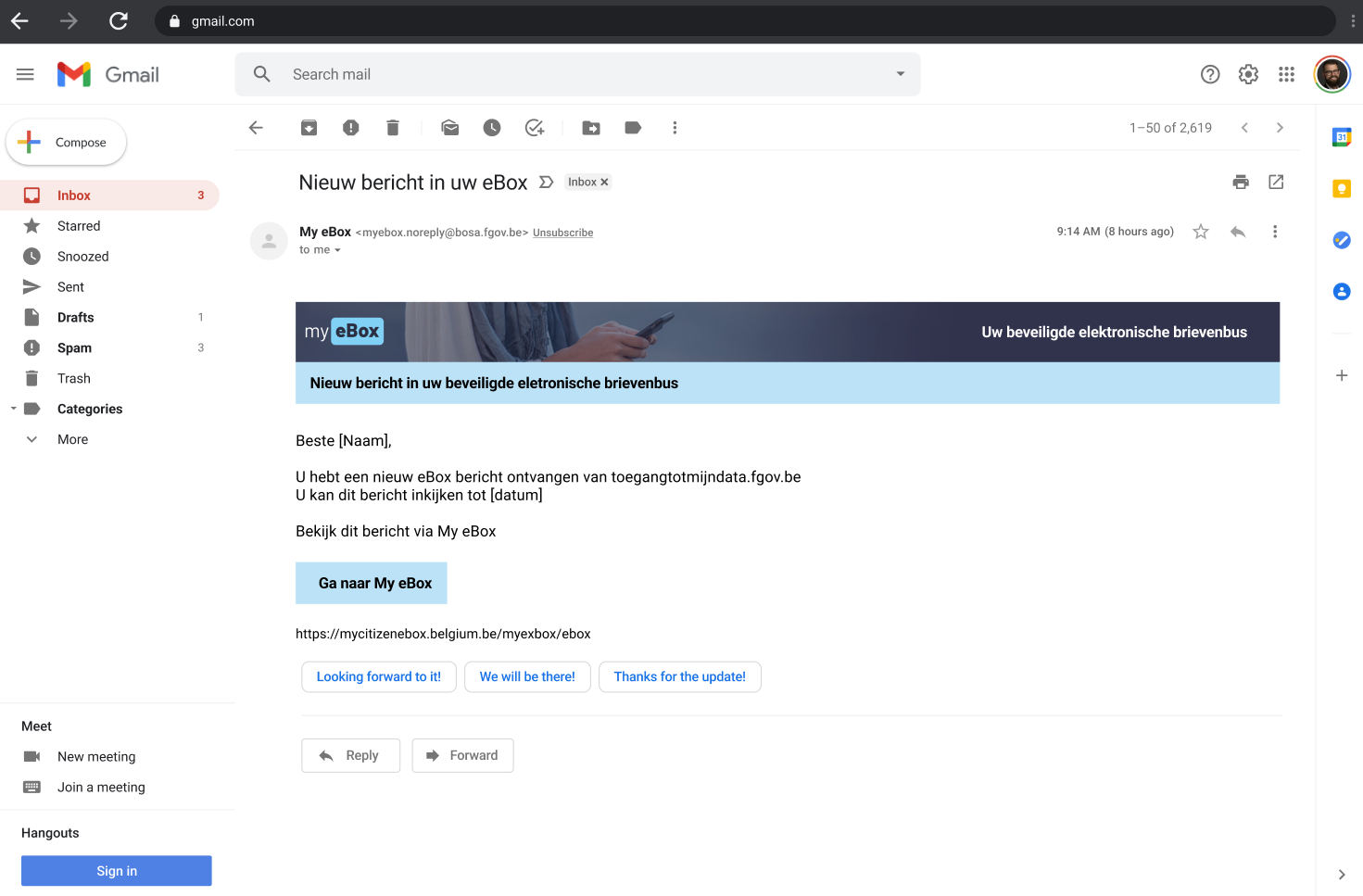 Case scenario
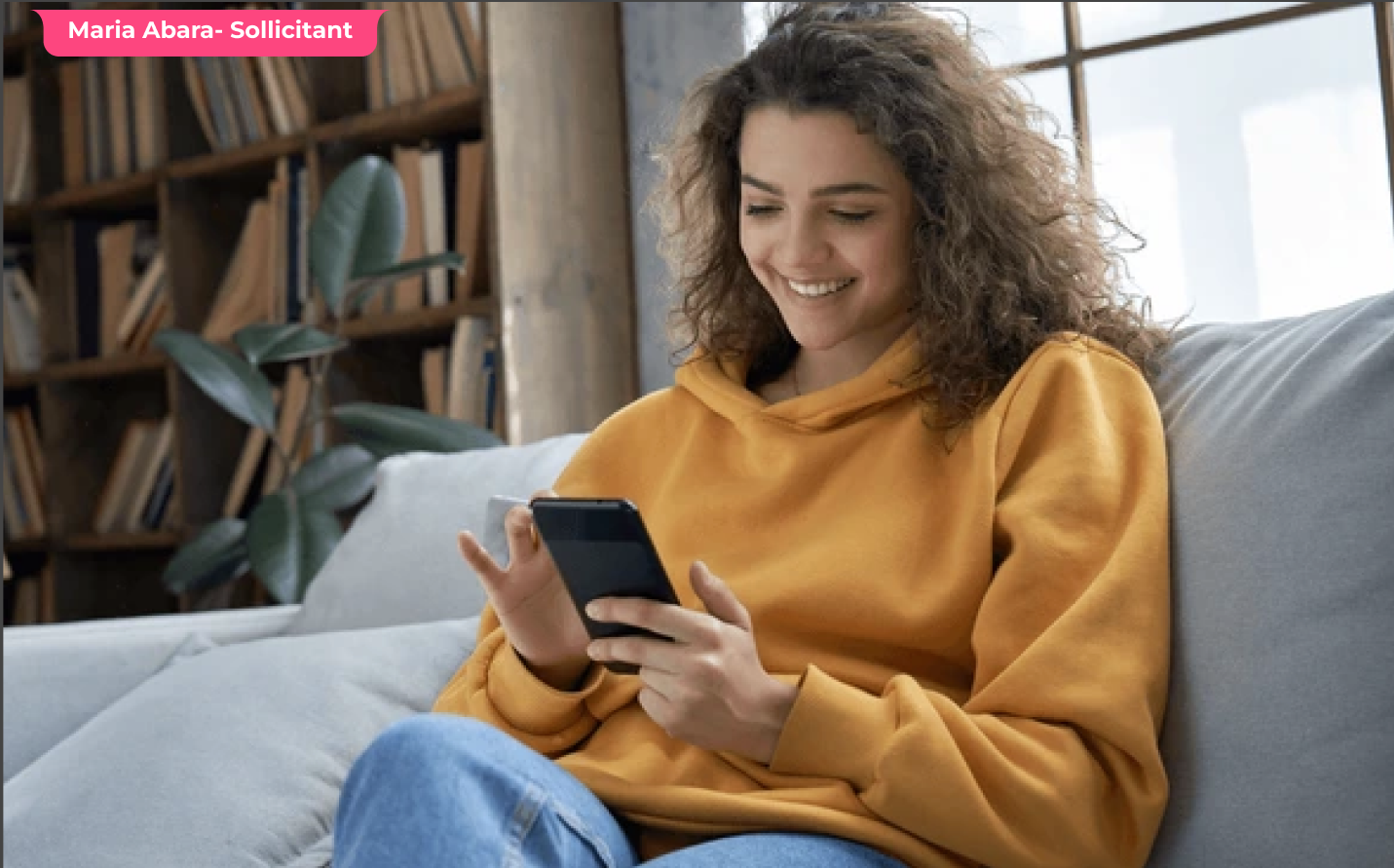 Case vanuit standpunt Sollicitant – gaat naar het dashboard van de onlinedienst voor de burger toegangtotmijndata.fgov.be.
E-GOV 3.0 - IVC
Dashboard van de burger
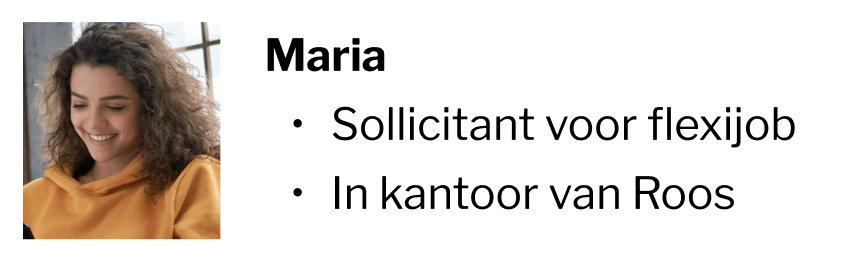 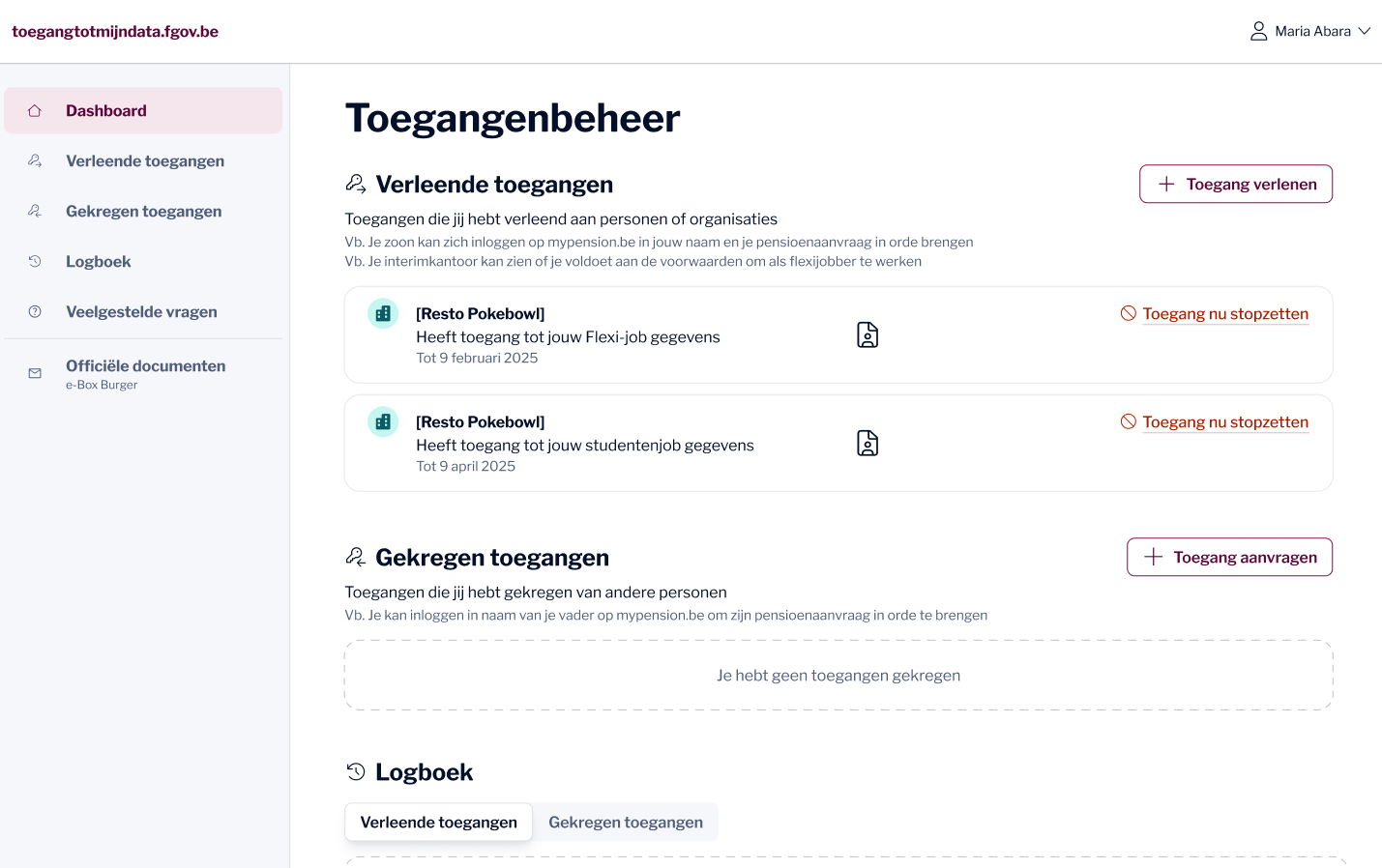 De burger ziet de verleende toegangen aan Resto Pokébowl.
De burger ziet tot wanneer het mandaat geldig is en kan het steeds zelf stopzetten.
De burger ziet wanneer en door welke entiteit een mandaat is gebruikt.